MAY – The Live or Die Month
Get organized now
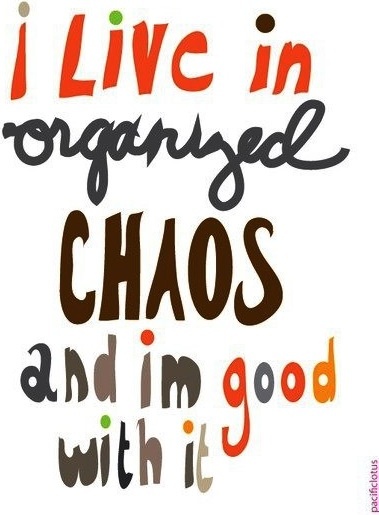 A Checklist for May
Trustee Election
Reoganizational Board Meeting

Retirement gifts?
Mail out of district app’s to current out of district families
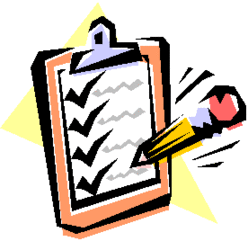 Employees
Current Employees
Did anyone move on the pay scale?
Next year contracts out and collected
Check expiration dates of teacher certificates
Bus drivers license/first aid/medical cards
Rental agreements
Insurance Changes?
Flex Changes?
Send out Reasonable Assurance forms to subs
More Employees stuff
New Employees
Background checks
W4
Insurance?
Renting from School?
Payroll paperwork
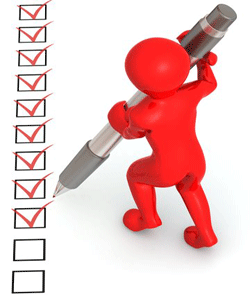 AND….
Finish up placing orders
Spend down grant $$
Finish claims
Send tuition bills
Finish the Drivers Ed year end report
Balance with the County Treasurer
Balance Student Activity
Start collecting documents and begin an audit file
Before the Administration disappears!
Begin planning next year budget
Review handbooks
Back to School information
Summer custodial work requests
Teacher classroom 
	supply lists
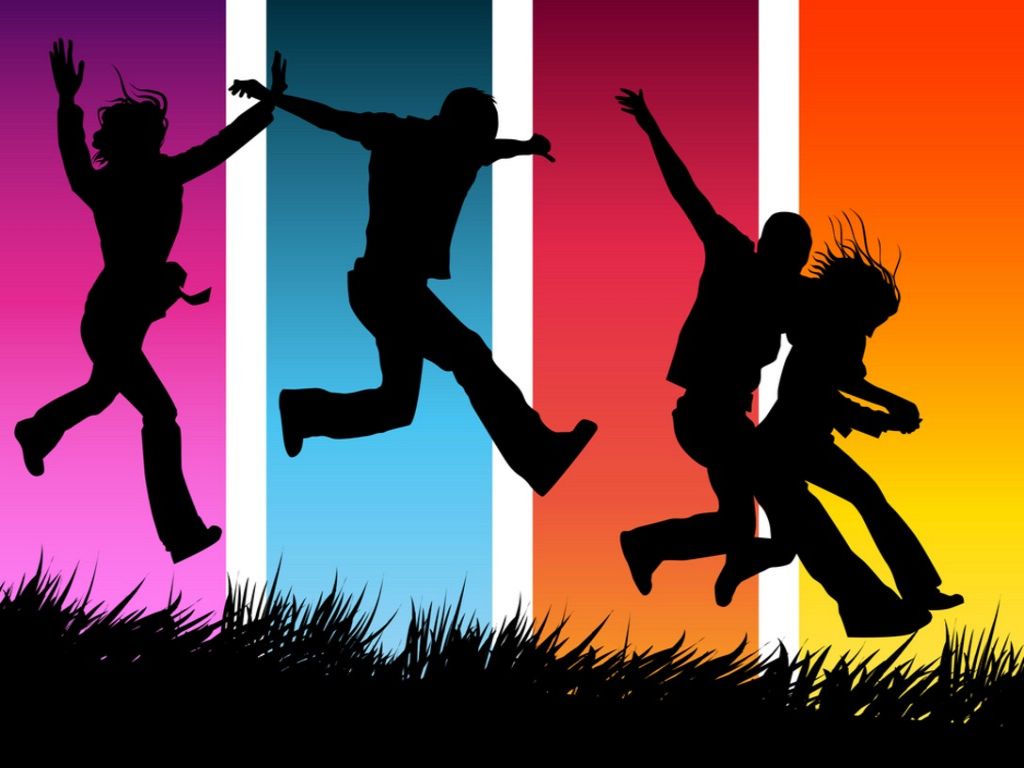 OH and THIS….
Print attendance report for every student – 
you will need this information for the “NEW” ESSA report
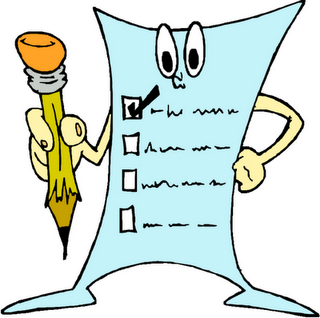 MOST IMPORTANT
Register for MASBO Summer Conference
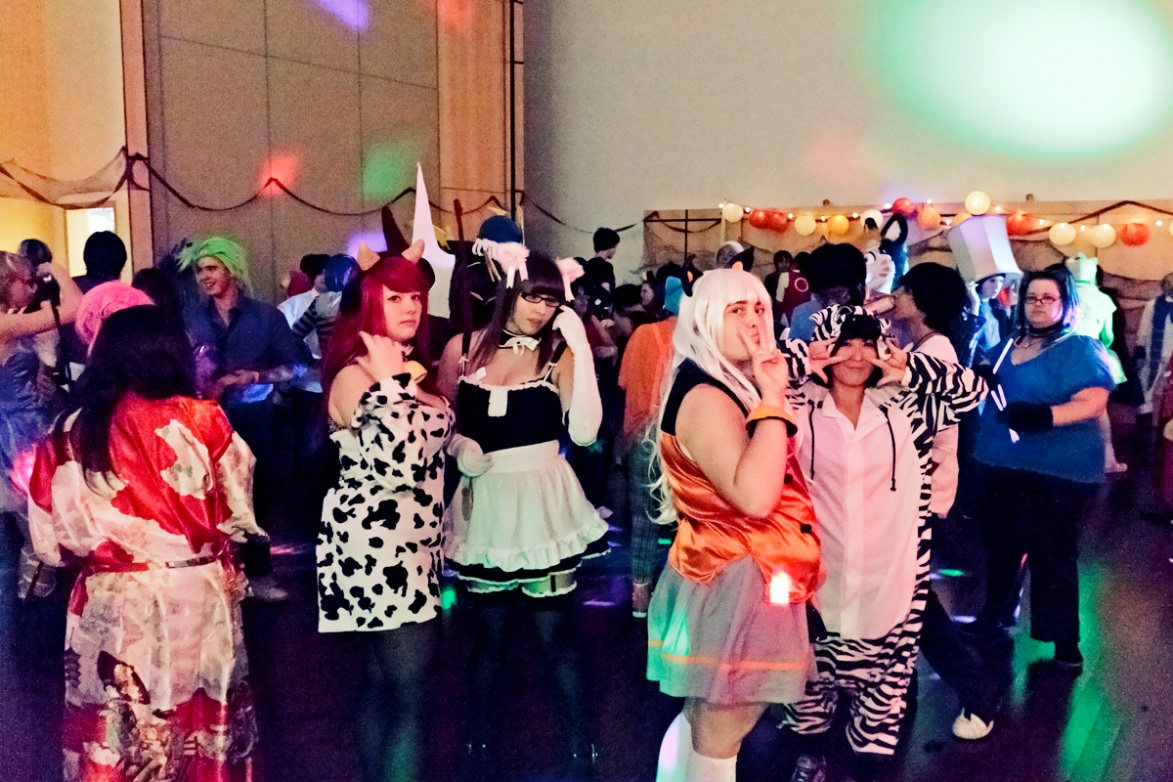 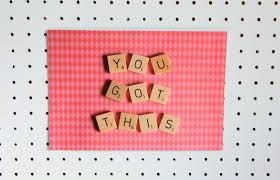